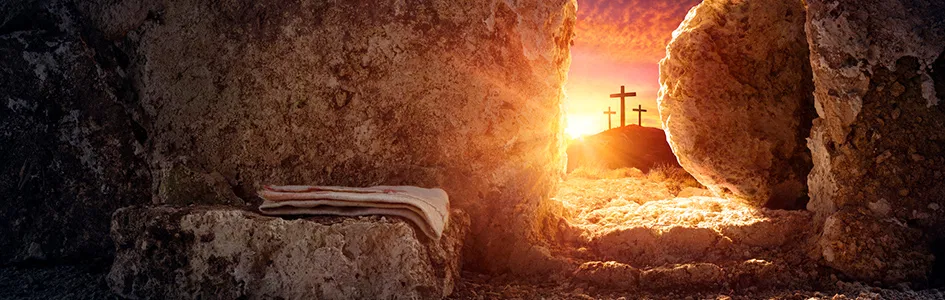 因他活着
Because He Lives
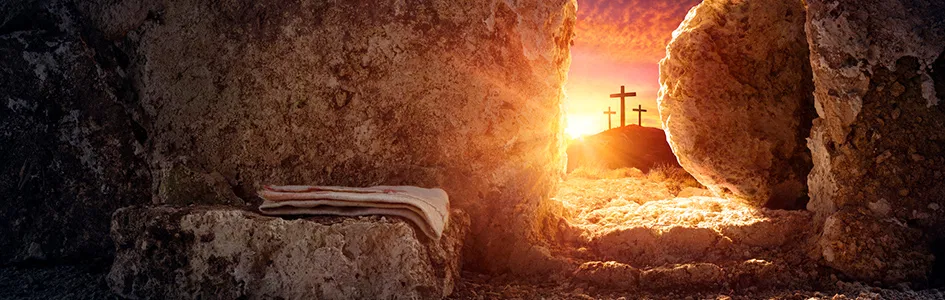 神子耶穌，降生到世界，
醫治拯救世上罪人；
女
God Sent His Son, They Called Him Jesus;He Came To Love, Heal And Forgive.
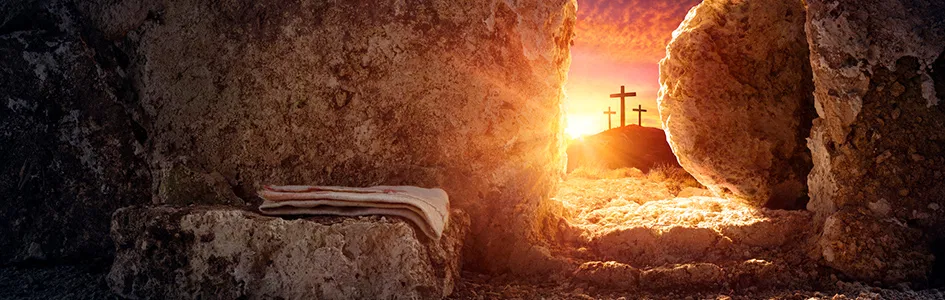 為贖我罪主釘死十架，
空的墳墓卻證明救主仍活著
He Lived And Died To Buy My Pardon;An Empty Grave Is There To Prove My Savior Lives.
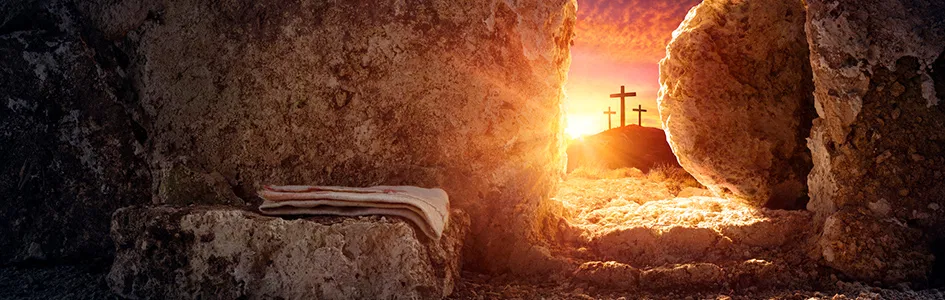 新生嬰孩，被抱在懷裡，
何等安祥令你欣喜；
男
How sweet to hold a newborn baby,And feel the pride and joy he gives.
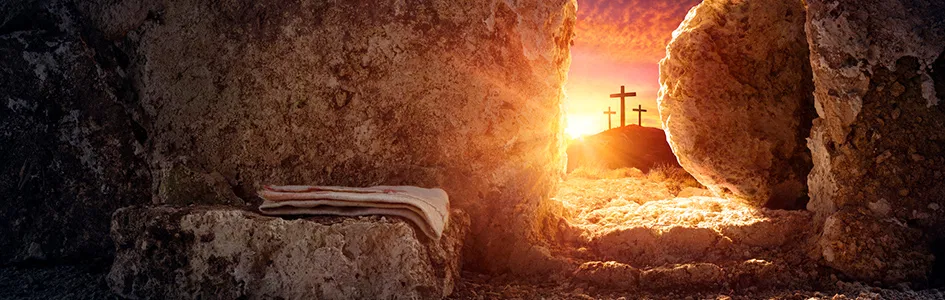 但你確信這幼小生命，
卻能面對著明天因救主活著
But greater still the calm assurance,This child can face uncertain days because He lives
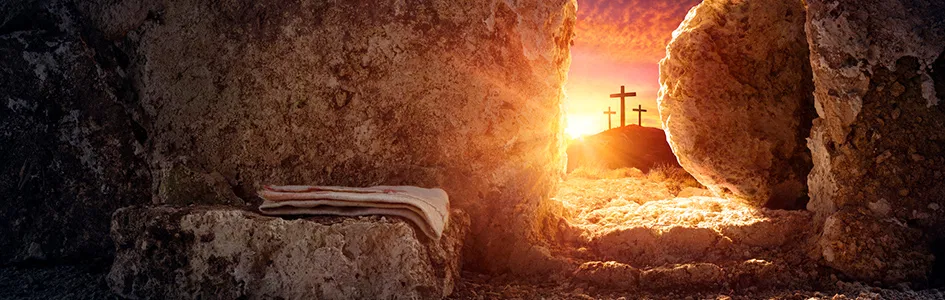 因祂活著，我能面對明天
因祂活著，不再(不再)懼怕
合
Because He lives, I can face tomorrow.Because He lives, All fear is gone.
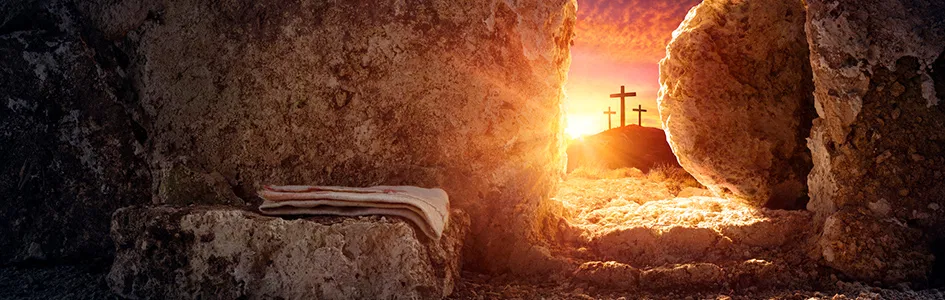 我深知道祂掌握明天，
生命充滿了希望，
只因祂活著。
Because I know He holds the future,And life is worth the living just because He lives.
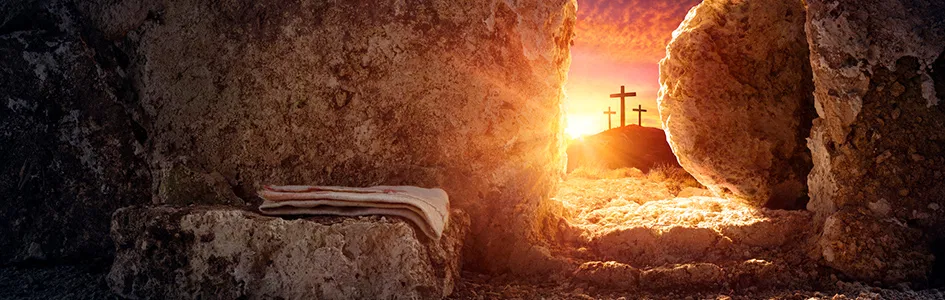 當我走完，人生的路程，
 面對死亡痛苦爭戰；
And then one day I'll cross the river,I'll fight life's final war with pain.
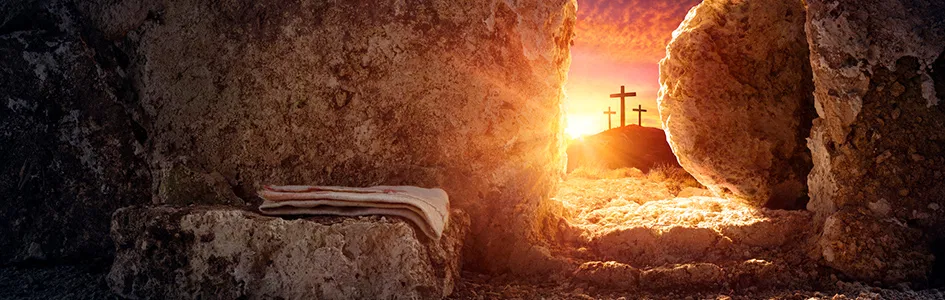 救主為我戰勝了死權，
在榮光中我見救主祂是活著
祂是活著
And then as death gives way to victory,I'll see the lights of glory and I'll know He lives.
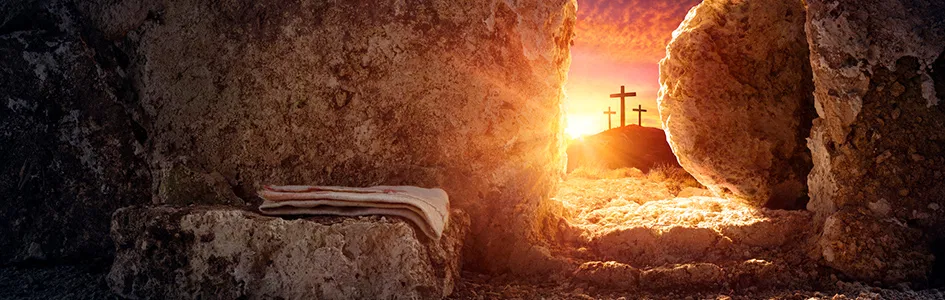 因祂活著，我能面對明天
因祂活著，不再懼怕
Because He lives, I can face tomorrow.Because He lives, All fear is gone.
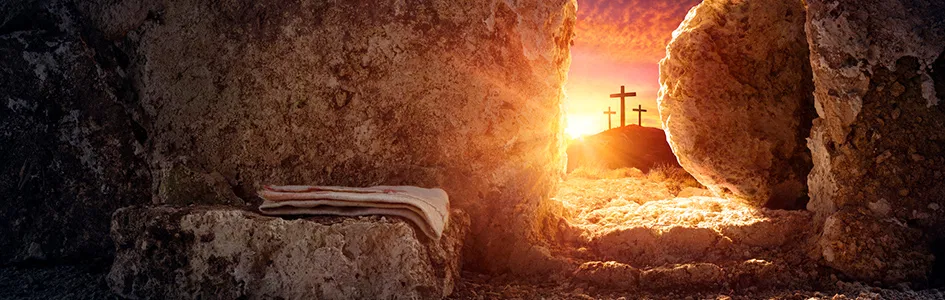 我深知道祂掌握明天，
生命充滿了希望,充滿希望
充滿希望,只因祂活著。
Because I know He holds the future,And life is worth the living just because He lives.
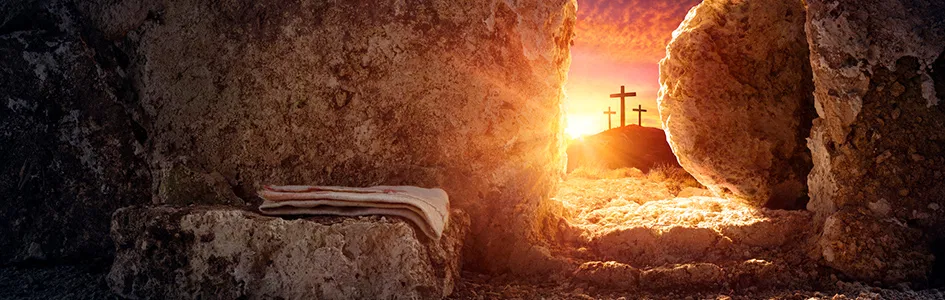 我知道主活著
我知道主活著，我知道主，
我救主活著！
I know my Jesus lives! I know He lives!
My Redeemer lives!